Удивительное рядом
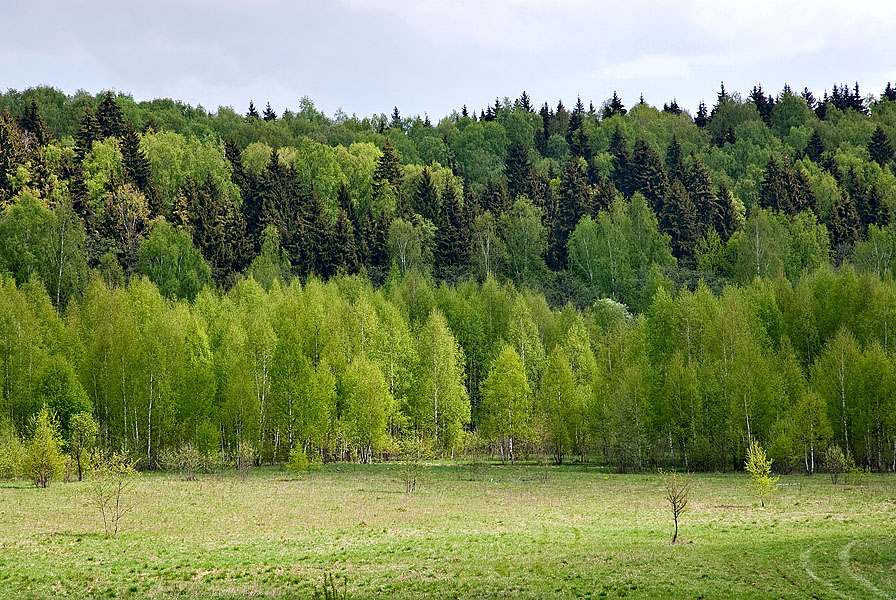 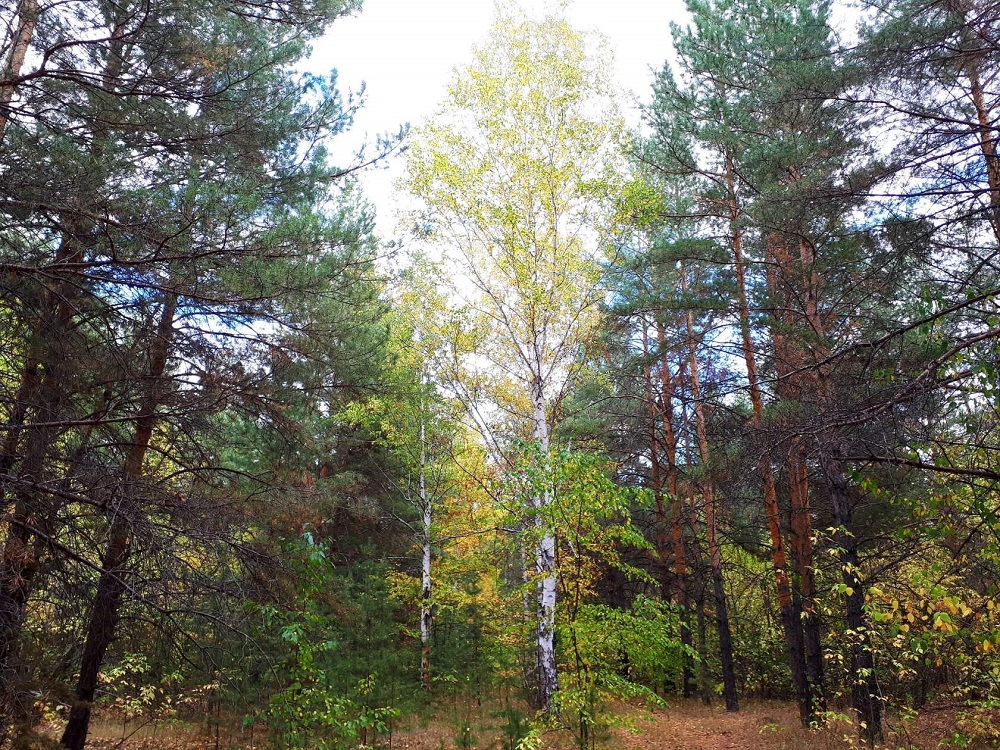 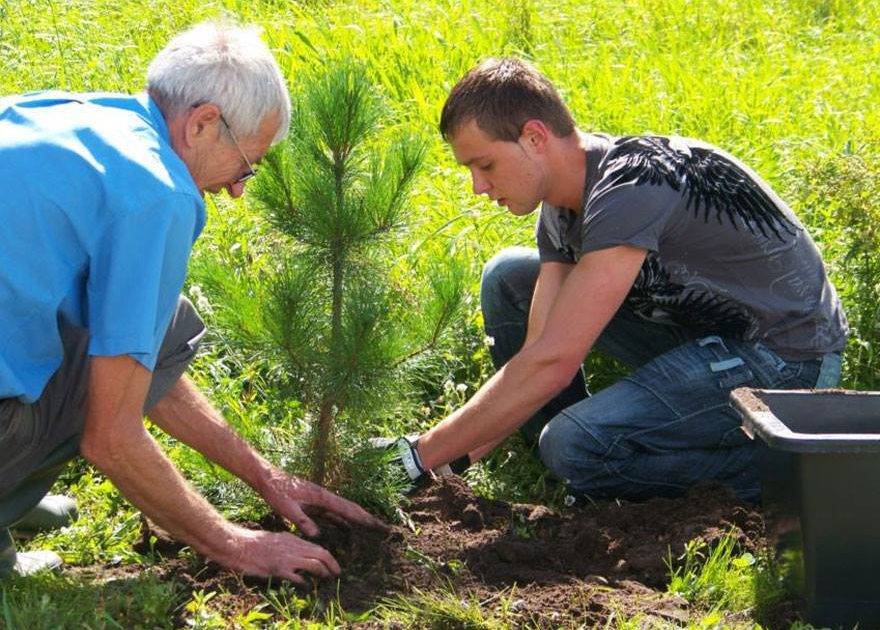 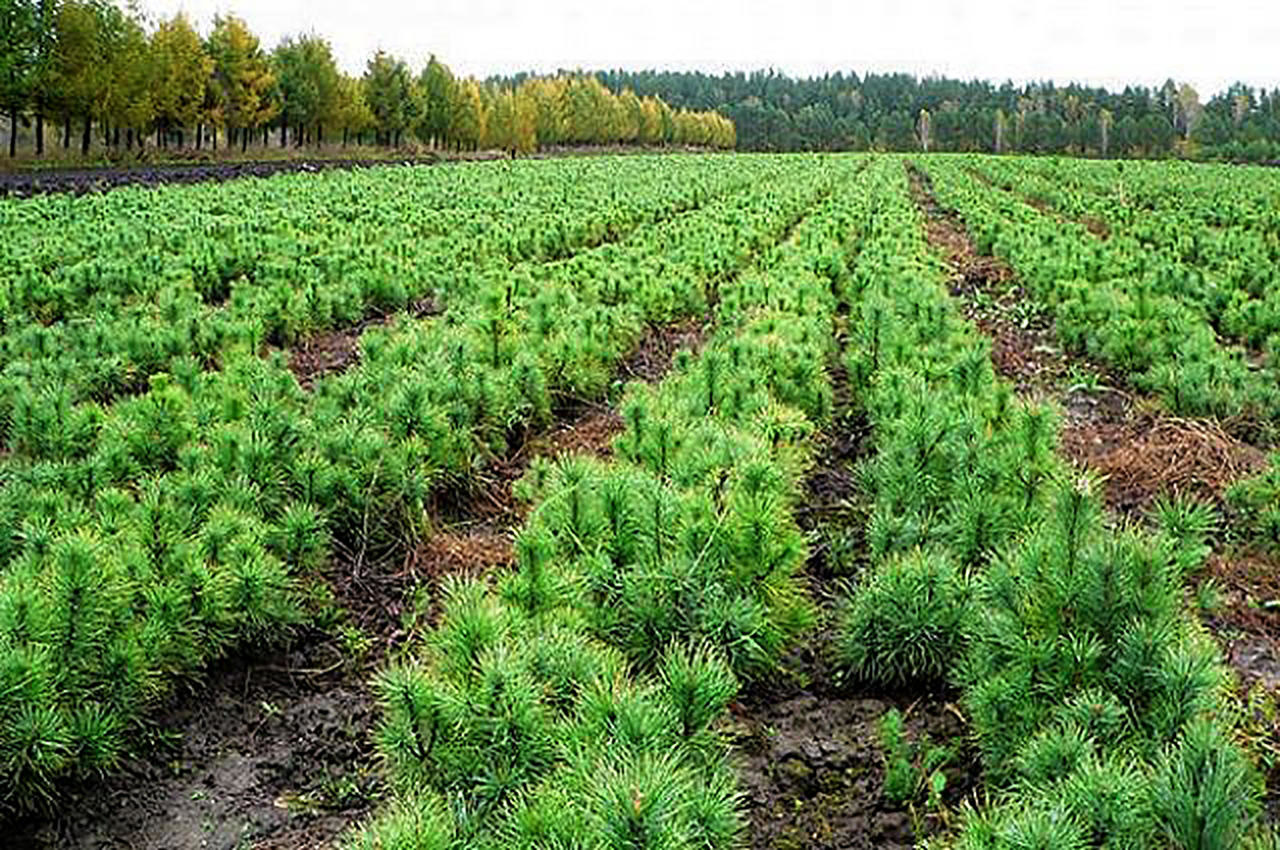 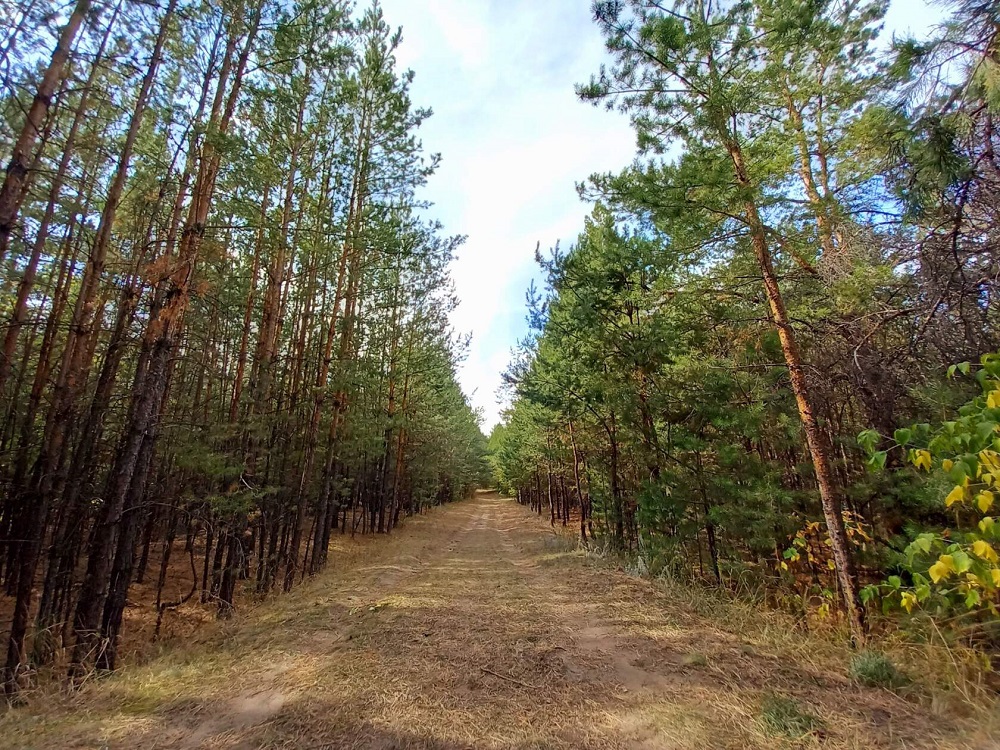 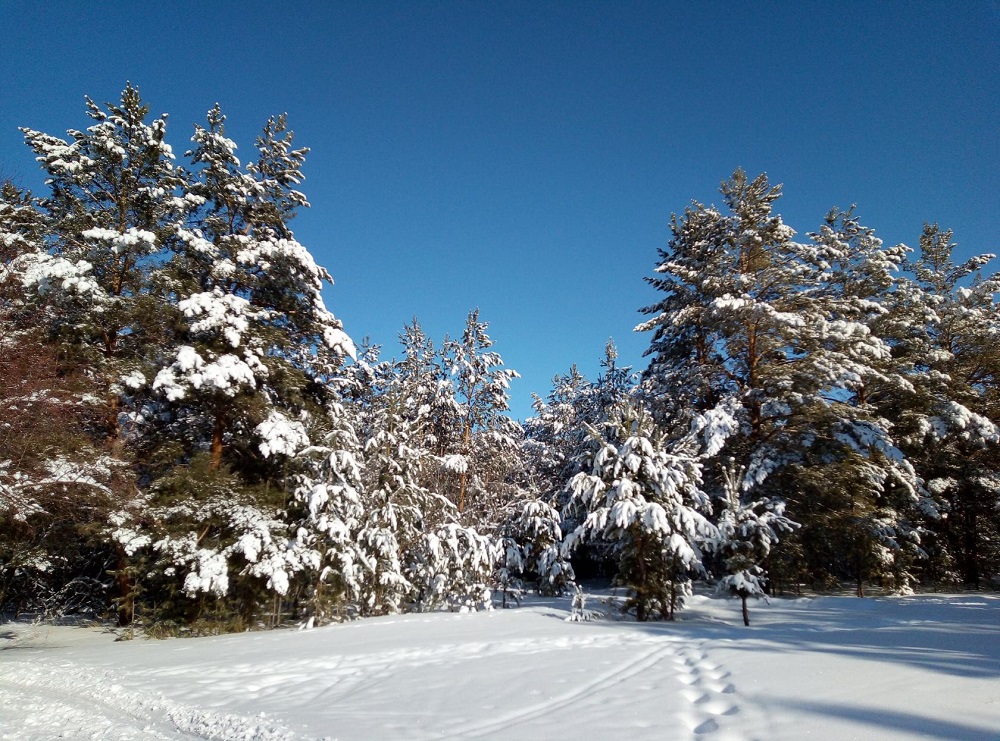 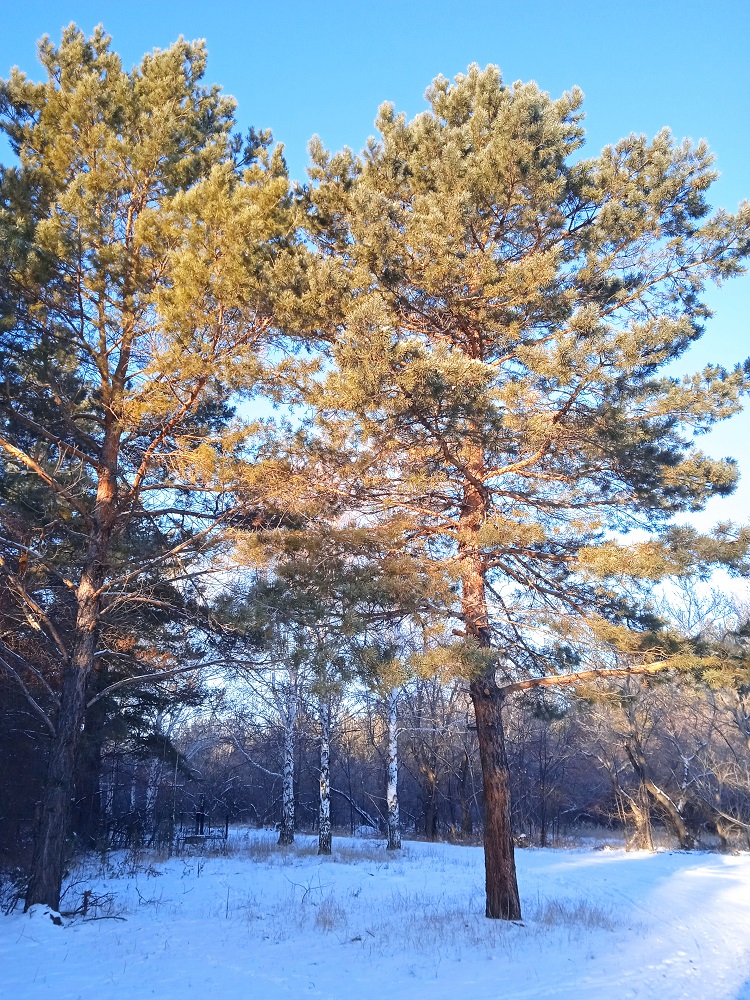 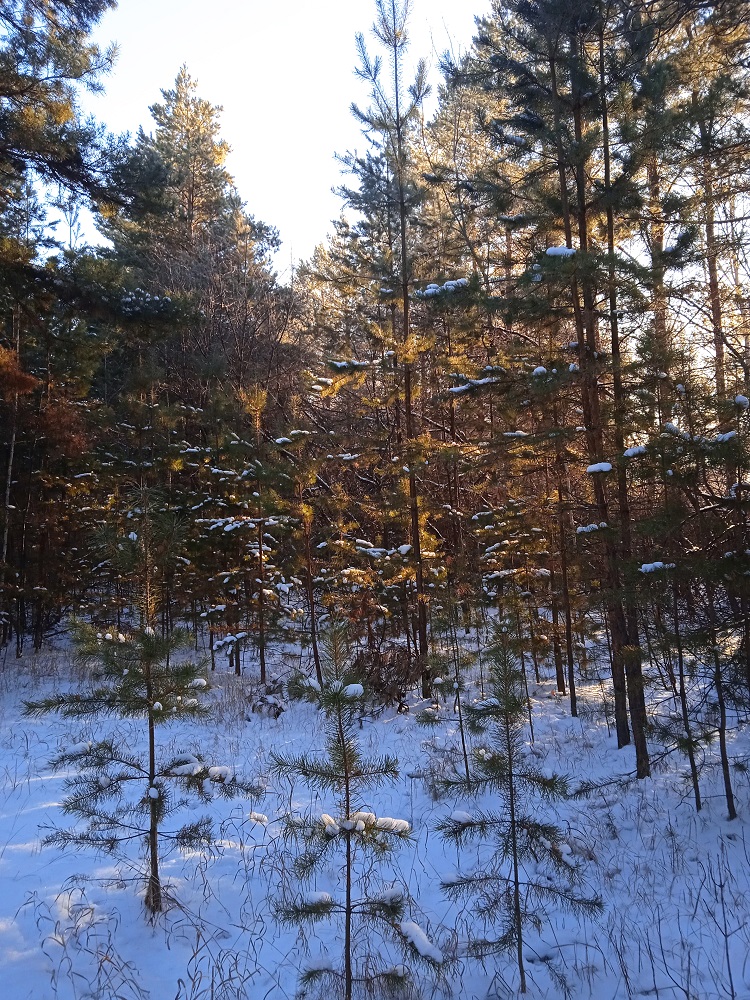 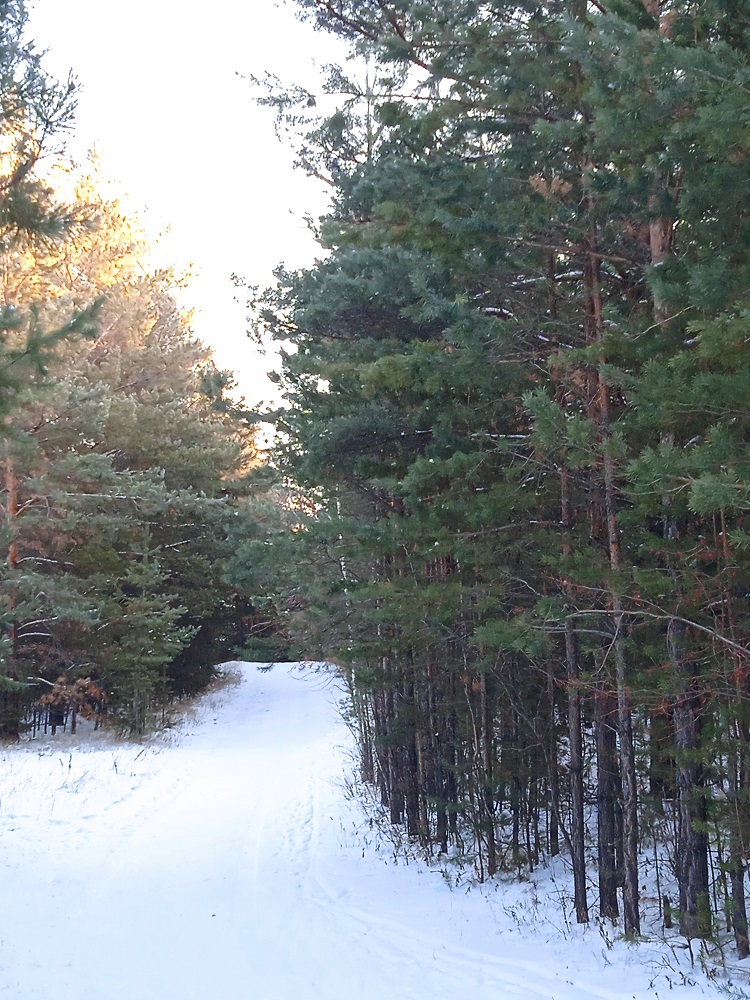 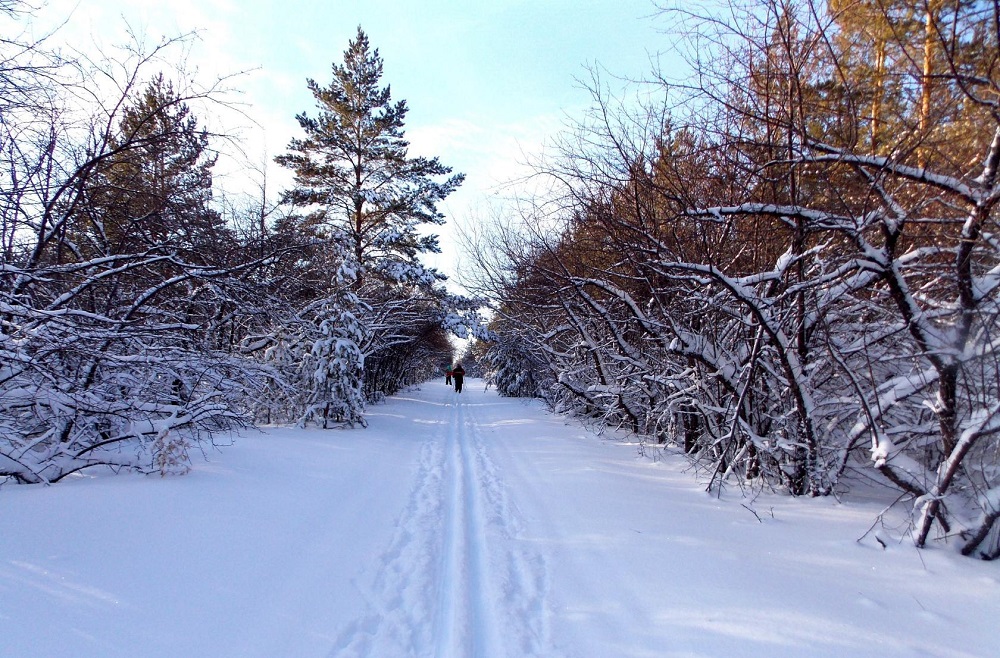 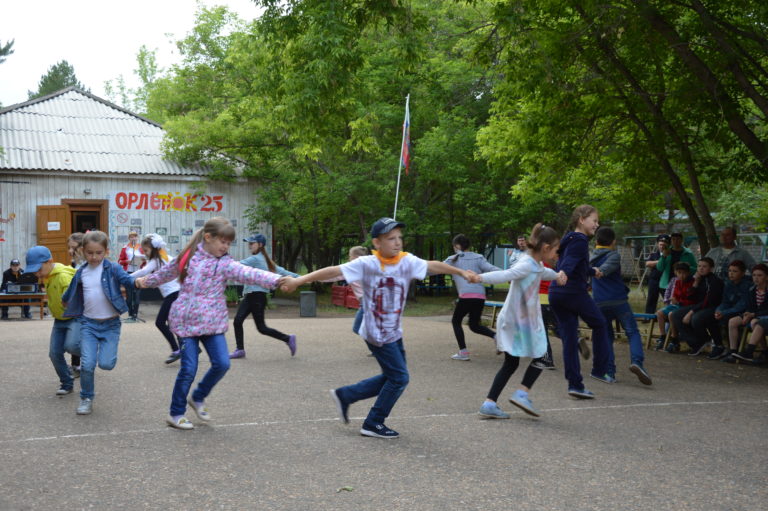 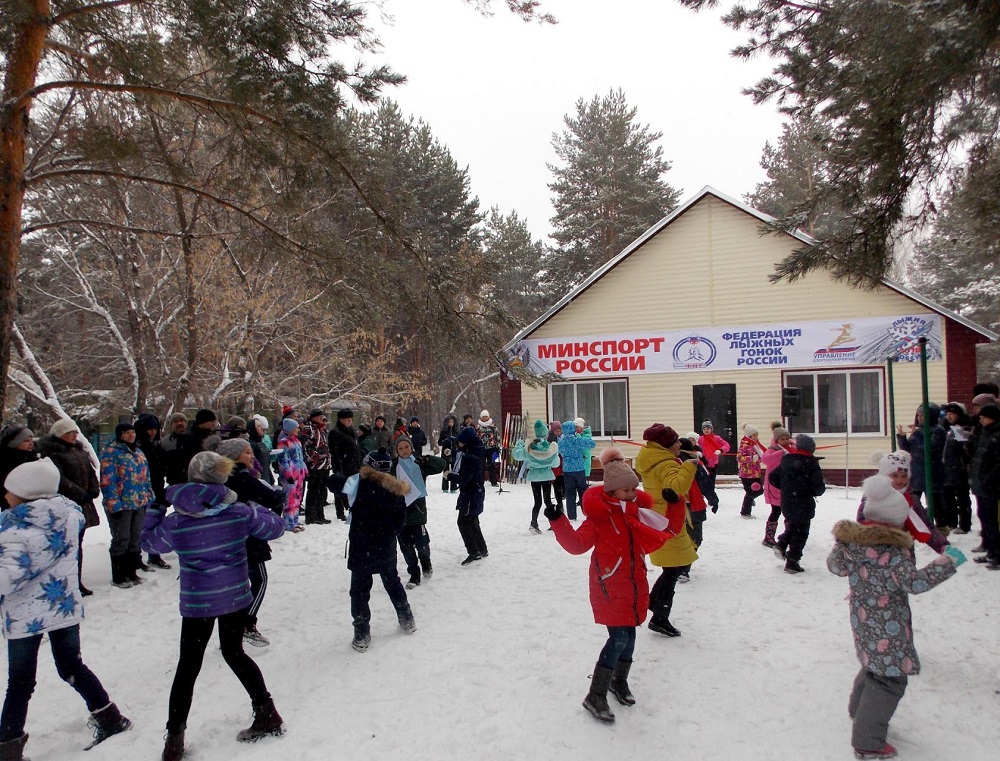 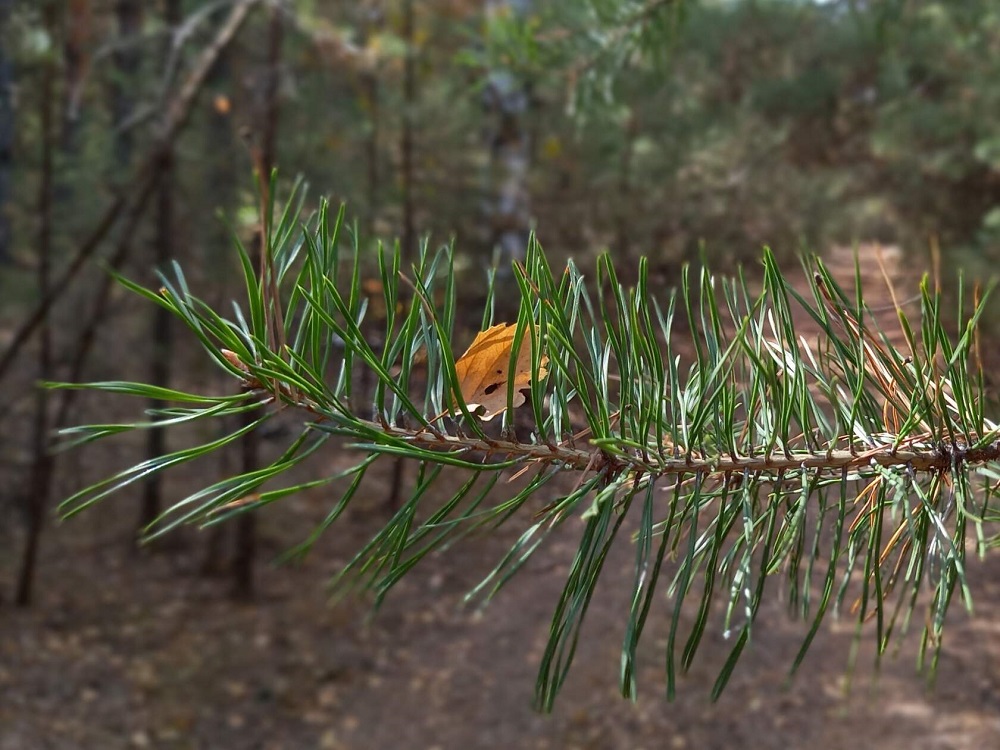 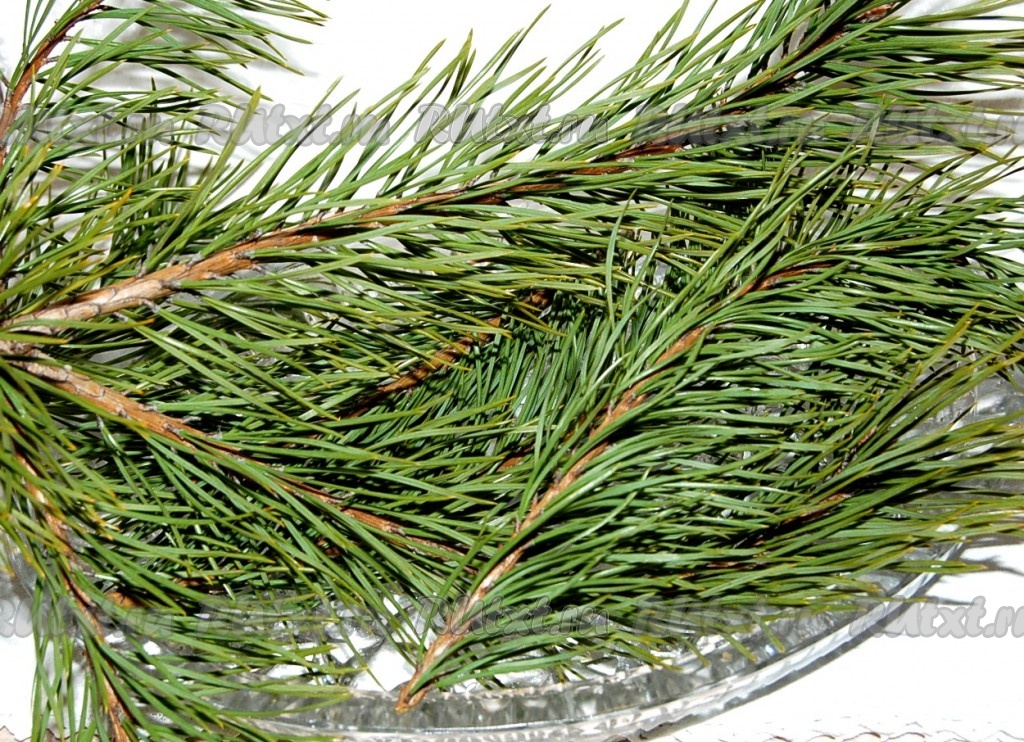 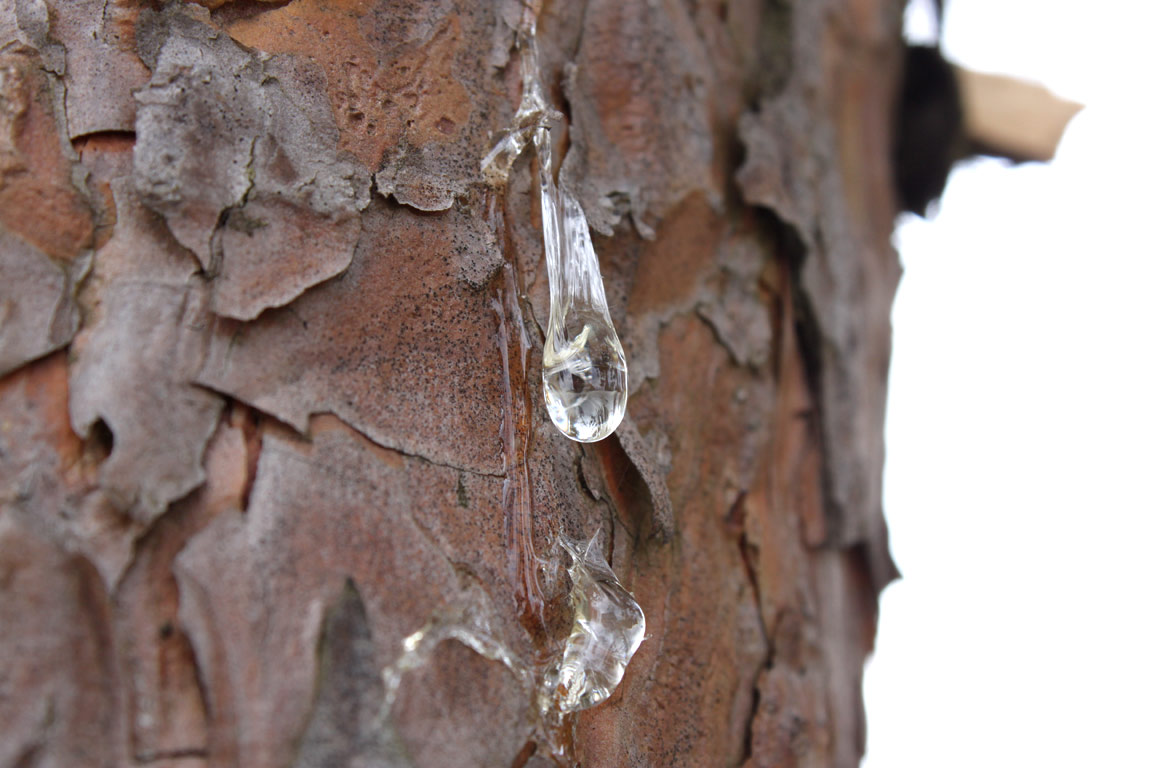 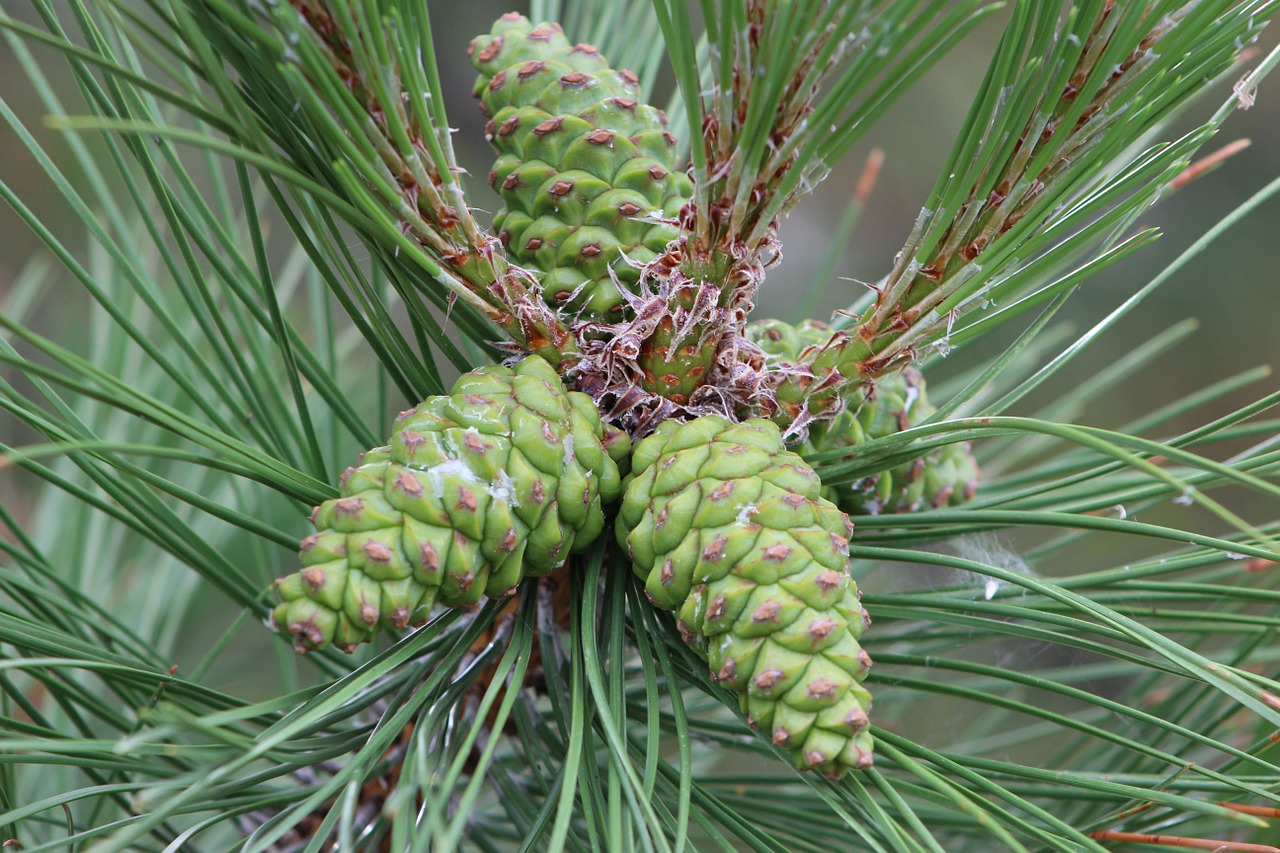 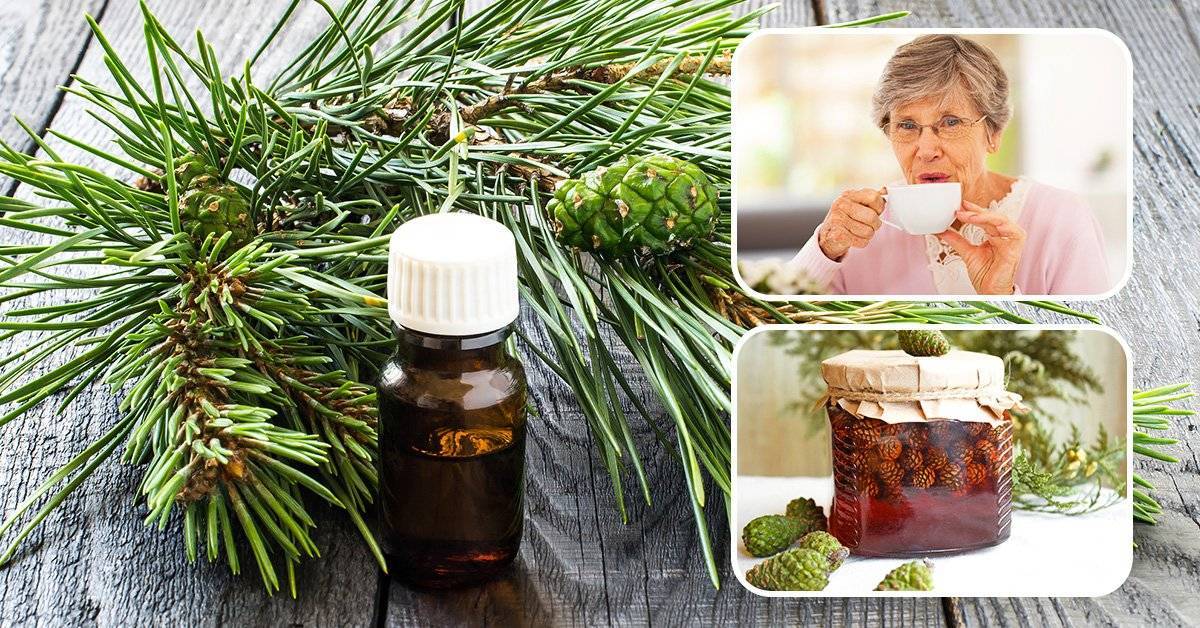 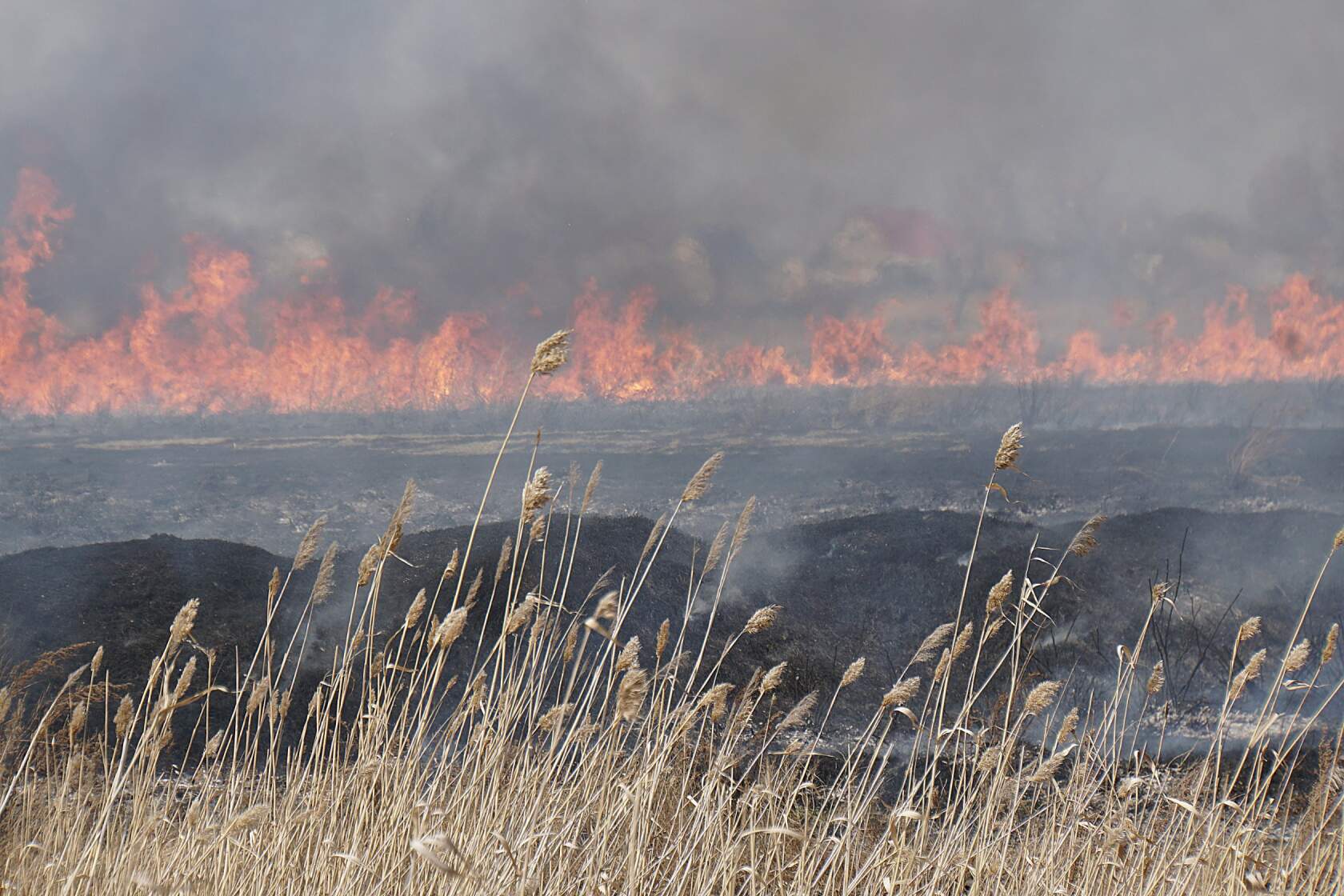 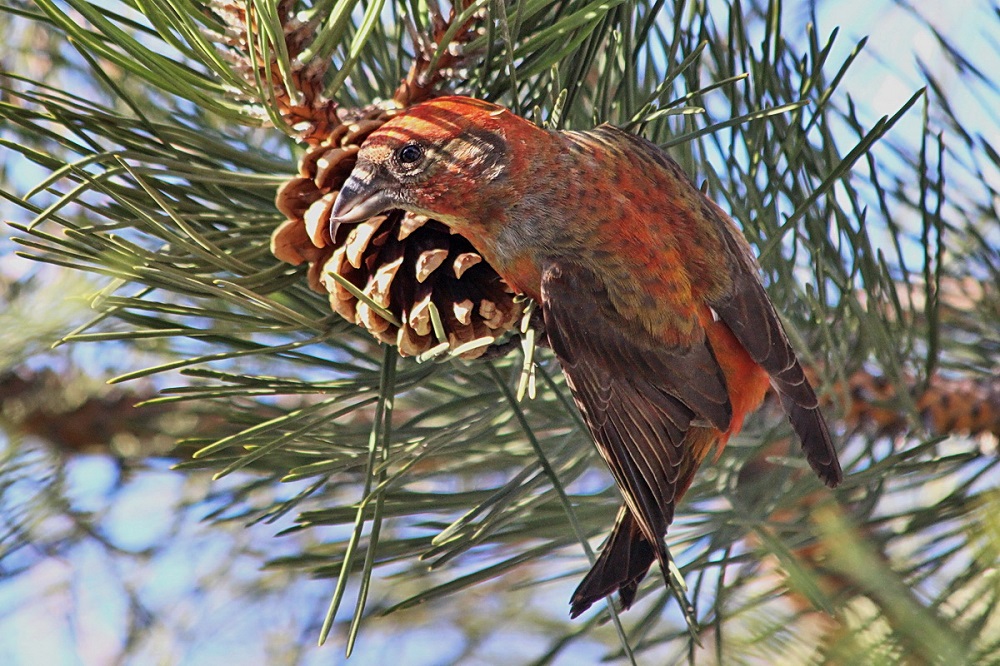 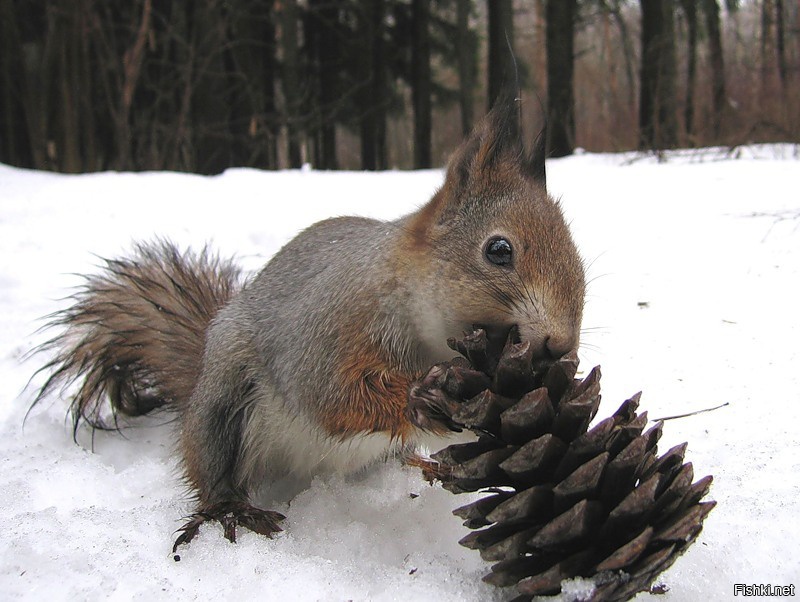 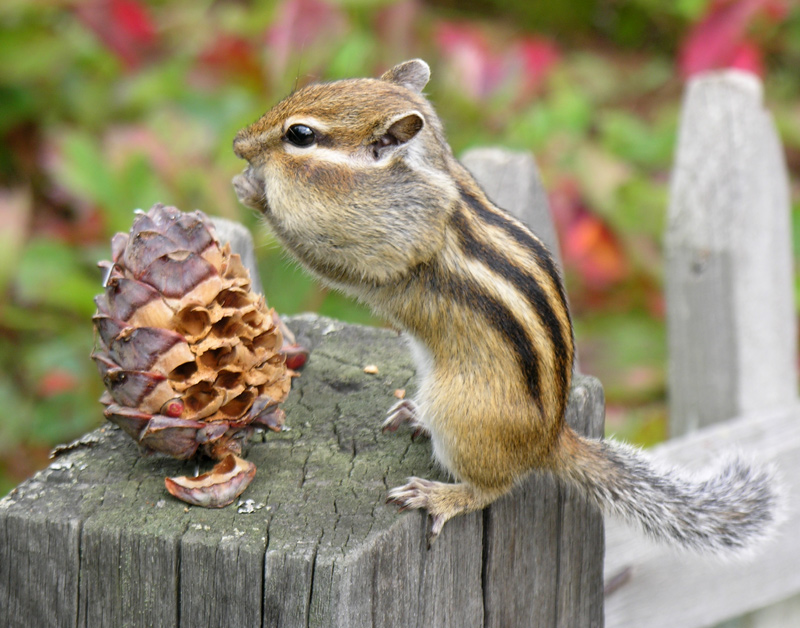 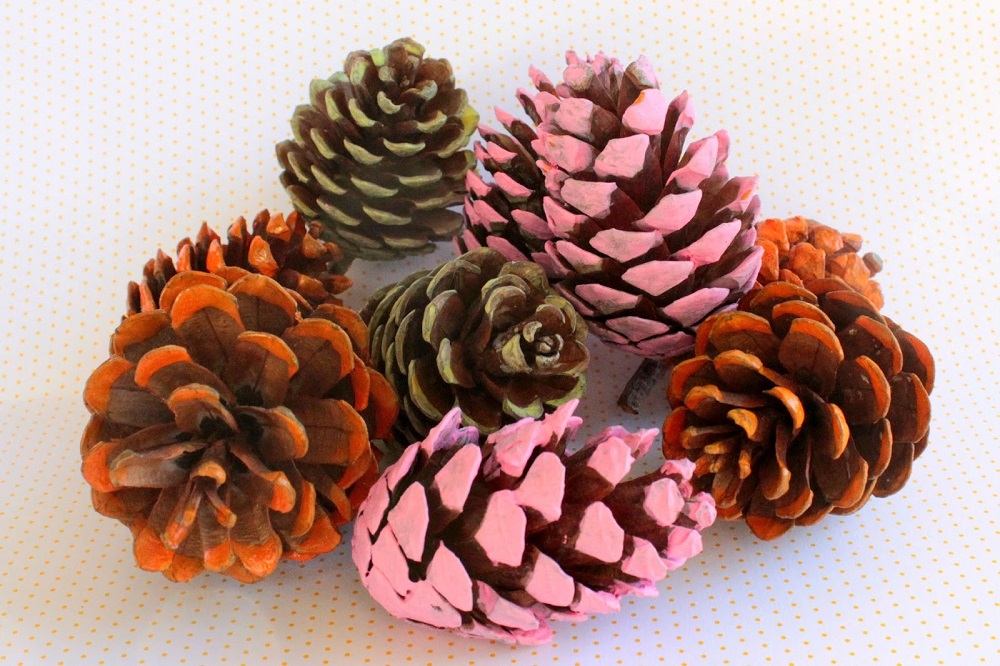